Professional Action Network
MENTAL HEALTH and WELLNESS
Introduction

Title:  Mental Health and Wellness
Name:  Chasity Prater
School: Campton Elementary
District: Wolfe County
What is the problem of practice that caused you to choose this topic?
My problem of practice for choosing this topic is to identify the following:
Academic performance
Social relationships
Physical Health
Description of you project
My project description is as follows:
Survey grades 4 - 6
Tips for protecting physical/mental health
Create Teen Mentor program
Co-teach with school counselor
What are the findings from your research?
Areas of Improvement from Self-Care Assessment
Getting enough sleep
Resting when sick
Get away from distractions
Express feelings in a healthy way
Talk about problems with someone I trust
Results of Survey
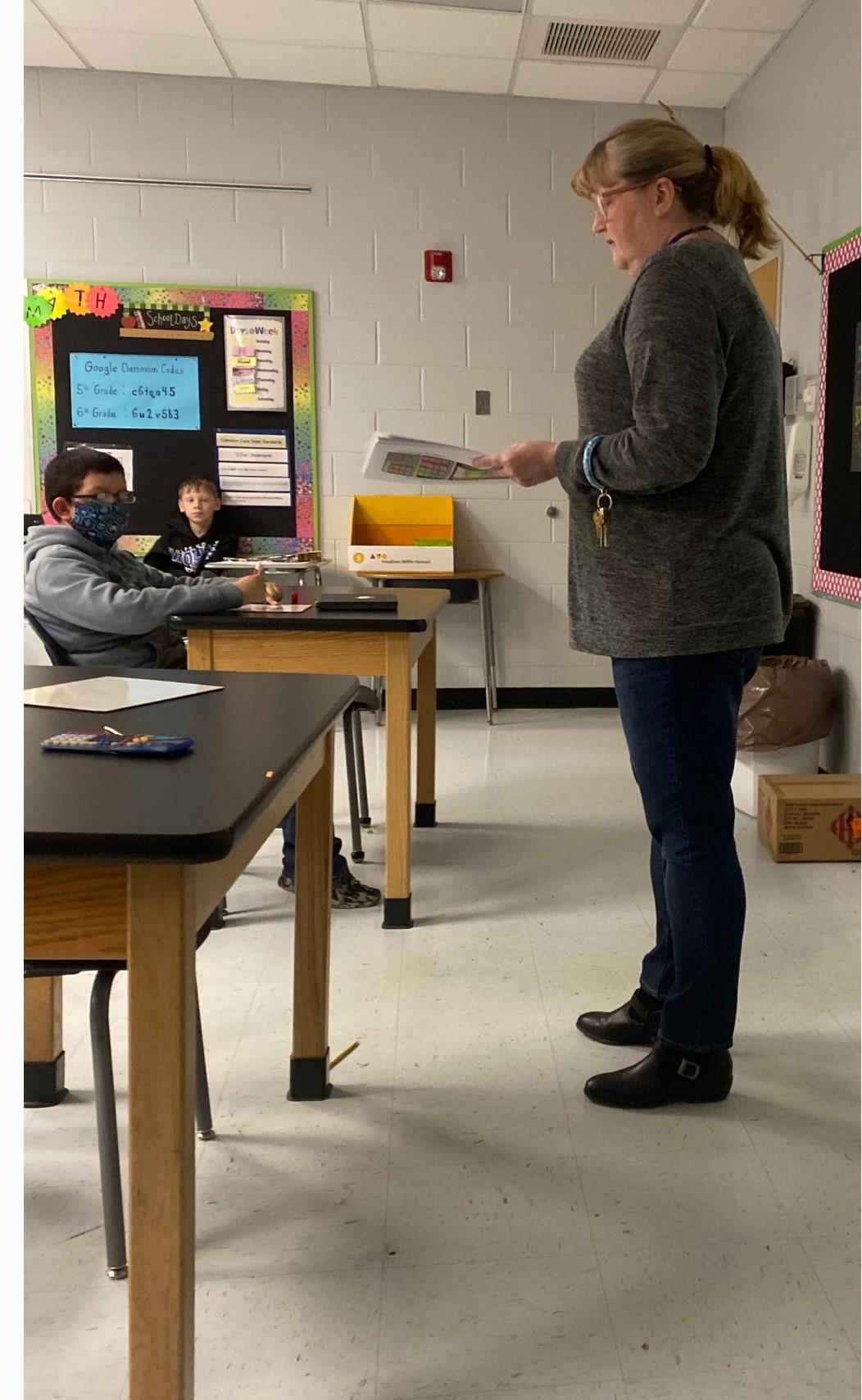 Discussing results from the
Self-Care Assessment
Project Findings
Teen Mentor group needs daily devotion to the program.
Take the time to reach the different grades
Management of student interests (clubs, games, etc.)
Relaxation Techniques
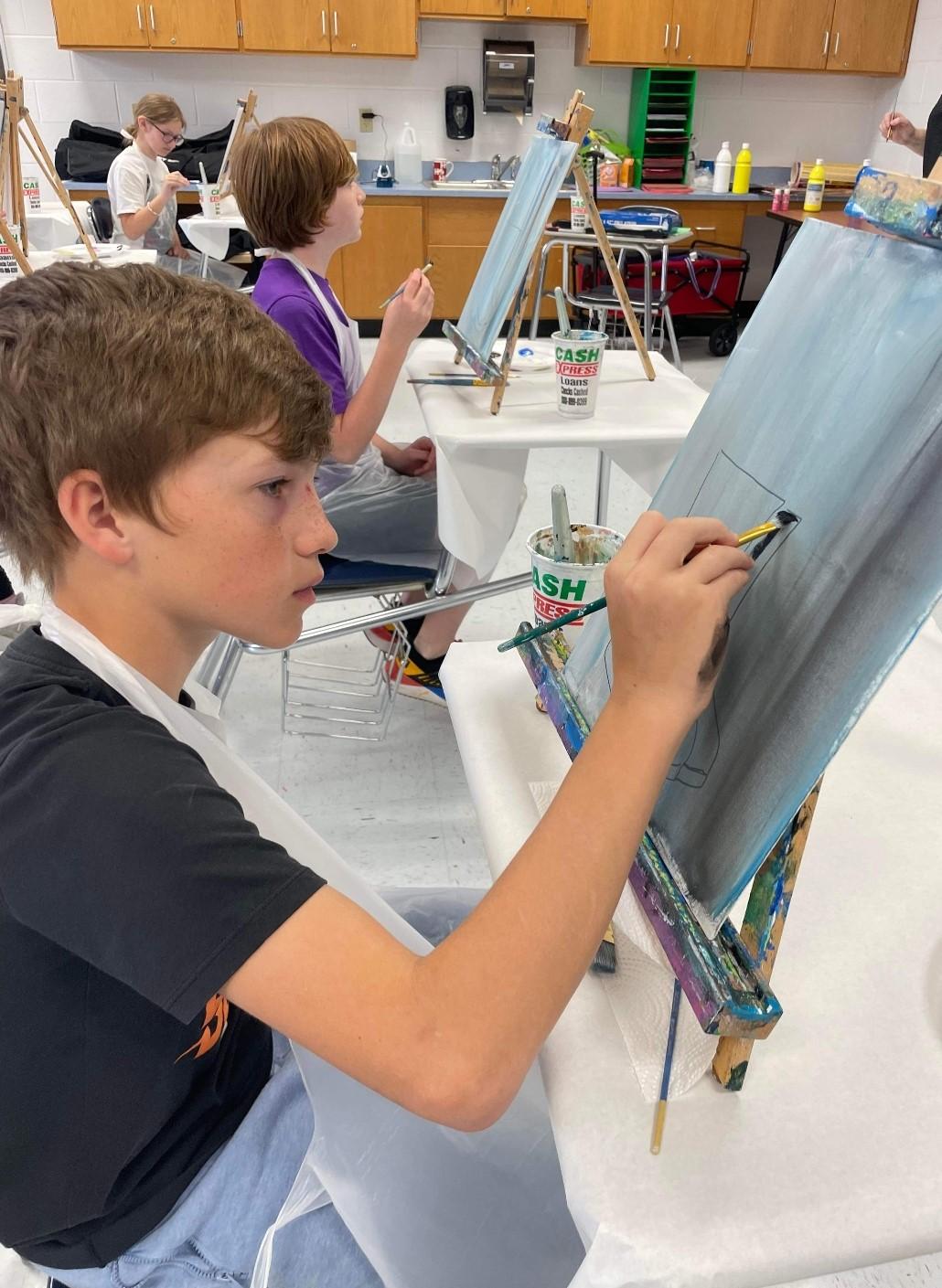 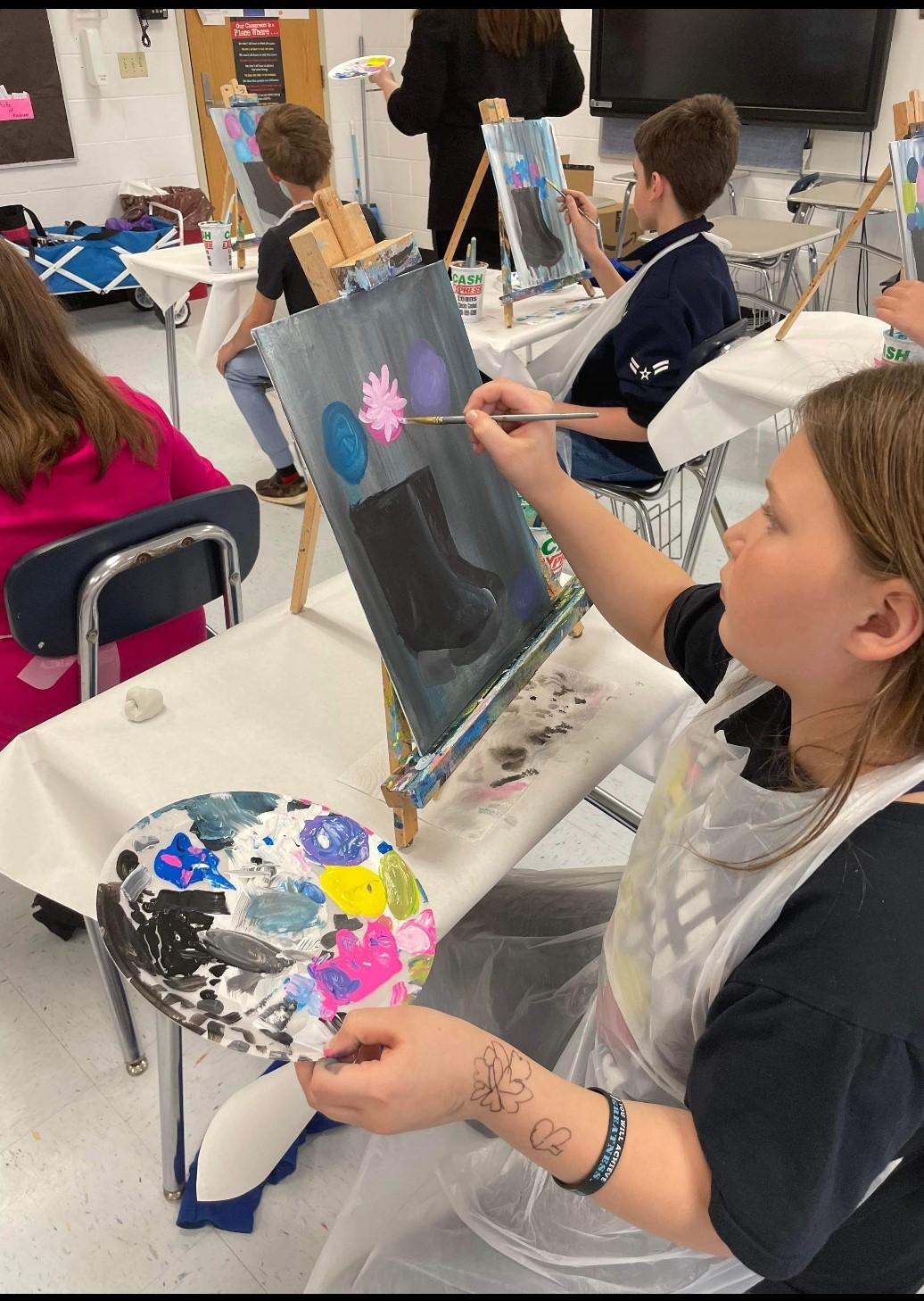 Rules that students helped to make
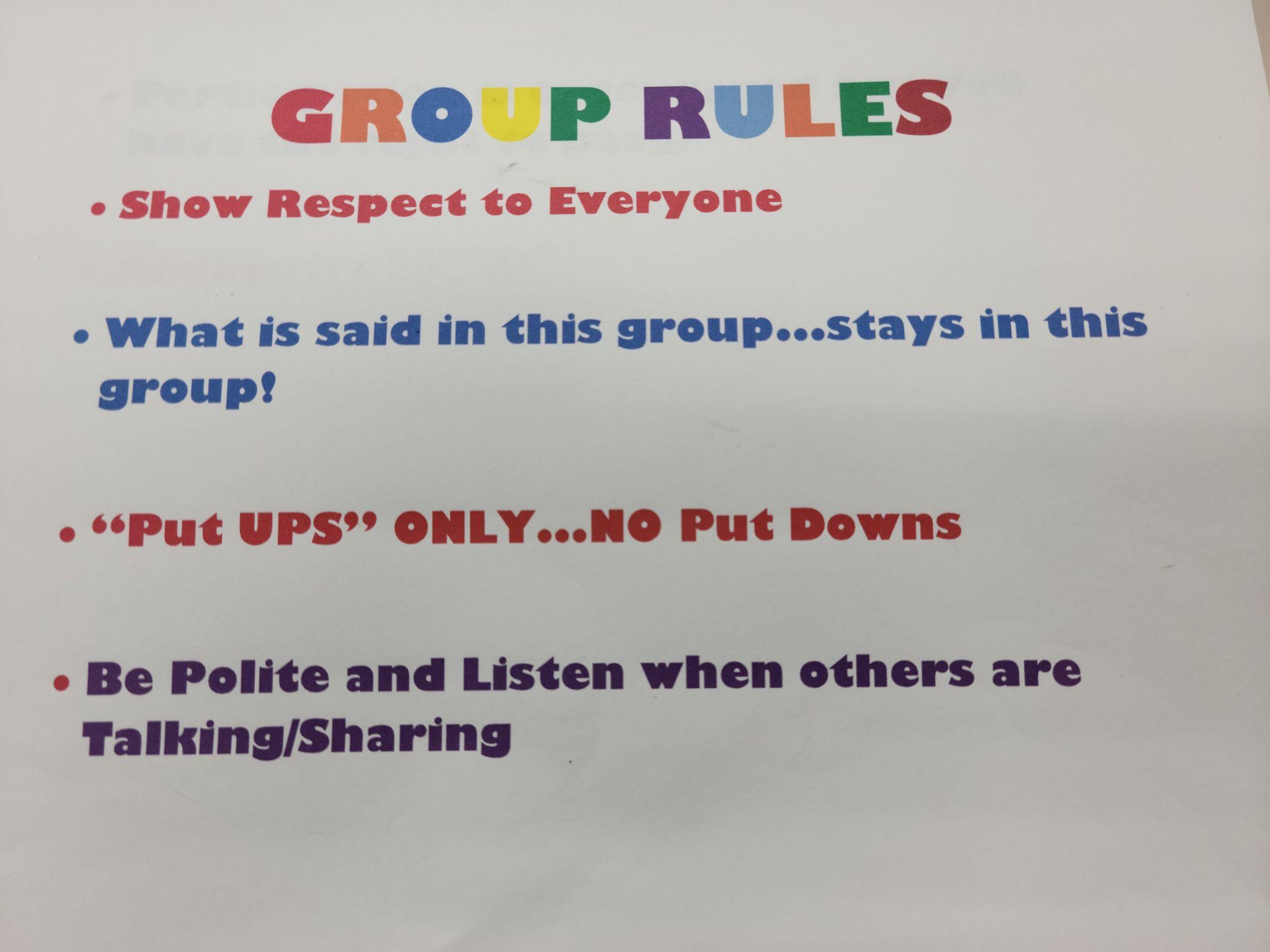 How will your project improve practice for teachers?
Give teachers a “starting point” in which to begin a Peer Support Group

Share Rewards and Failures

Establish Rules/Procedures

Involve others from the school